А что же выше крыши?.....
Кружок 
«Природа и мы»
2012г
Руководитель
Волченко С.Н.
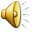 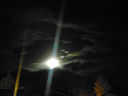 03.12.2012
Волченко С.Н.
2
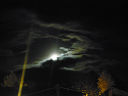 03.12.2012
Волченко С.Н.
3
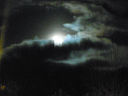 03.12.2012
Волченко С.Н.
4
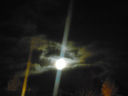 03.12.2012
Волченко С.Н.
5
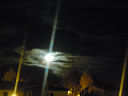 03.12.2012
Волченко С.Н.
6
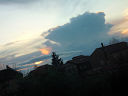 03.12.2012
Волченко С.Н.
7
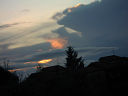 03.12.2012
Волченко С.Н.
8
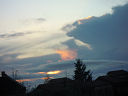 03.12.2012
Волченко С.Н.
9
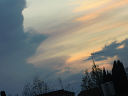 03.12.2012
Волченко С.Н.
10
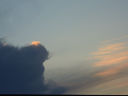 03.12.2012
Волченко С.Н.
11
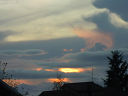 03.12.2012
Волченко С.Н.
12
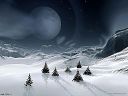 03.12.2012
Волченко С.Н.
13
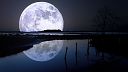 03.12.2012
Волченко С.Н.
14
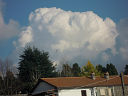 03.12.2012
Волченко С.Н.
15
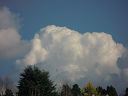 03.12.2012
Волченко С.Н.
16
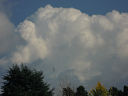 03.12.2012
Волченко С.Н.
17
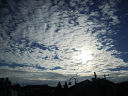 03.12.2012
Волченко С.Н.
18
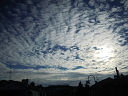 03.12.2012
Волченко С.Н.
19
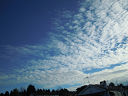 03.12.2012
Волченко С.Н.
20
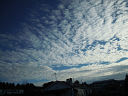 03.12.2012
Волченко С.Н.
21
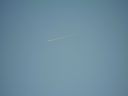 03.12.2012
Волченко С.Н.
22
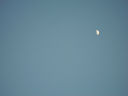 03.12.2012
Волченко С.Н.
23
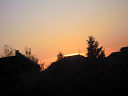 03.12.2012
Волченко С.Н.
24
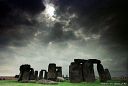 03.12.2012
Волченко С.Н.
25
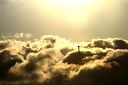 03.12.2012
Волченко С.Н.
26
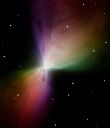 03.12.2012
Волченко С.Н.
27
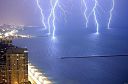 03.12.2012
Волченко С.Н.
28
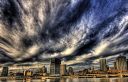 03.12.2012
Волченко С.Н.
29
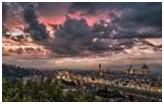 03.12.2012
Волченко С.Н.
30
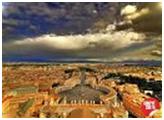 03.12.2012
Волченко С.Н.
31
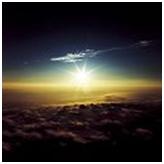 03.12.2012
Волченко С.Н.
32
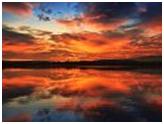 03.12.2012
Волченко С.Н.
33
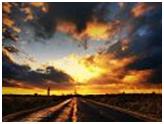 03.12.2012
Волченко С.Н.
34
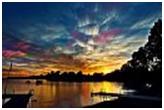 03.12.2012
Волченко С.Н.
35
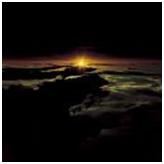 03.12.2012
Волченко С.Н.
36
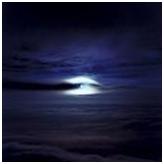 03.12.2012
Волченко С.Н.
37
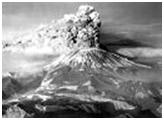 03.12.2012
Волченко С.Н.
38
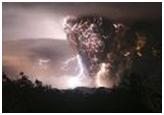 03.12.2012
Волченко С.Н.
39
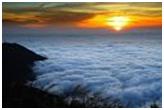 03.12.2012
Волченко С.Н.
40
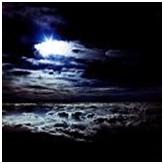 03.12.2012
Волченко С.Н.
41
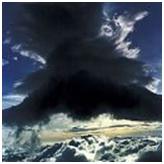 03.12.2012
Волченко С.Н.
42
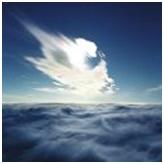 03.12.2012
Волченко С.Н.
43
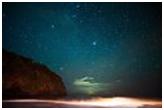 03.12.2012
Волченко С.Н.
44
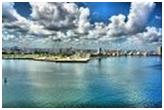 03.12.2012
Волченко С.Н.
45
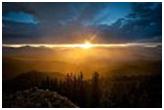 03.12.2012
Волченко С.Н.
46
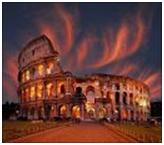 03.12.2012
Волченко С.Н.
47
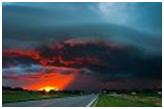 03.12.2012
Волченко С.Н.
48
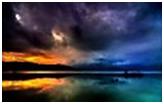 03.12.2012
Волченко С.Н.
49
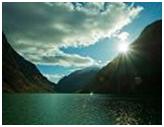 03.12.2012
Волченко С.Н.
50
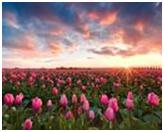 03.12.2012
Волченко С.Н.
51
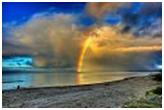 03.12.2012
Волченко С.Н.
52
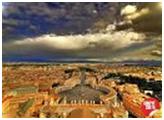 03.12.2012
Волченко С.Н.
53
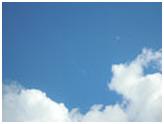 03.12.2012
Волченко С.Н.
54
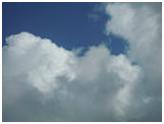 03.12.2012
Волченко С.Н.
55
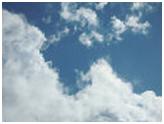 03.12.2012
Волченко С.Н.
56
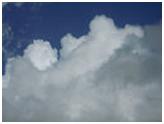 03.12.2012
Волченко С.Н.
57
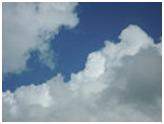 03.12.2012
Волченко С.Н.
58
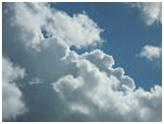 03.12.2012
Волченко С.Н.
59
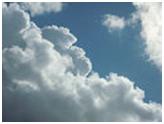 03.12.2012
Волченко С.Н.
60
А ВАМ
 ПОНРАВИЛОСЬ
НАШЕ
НЕОБЫЧНОЕ
ПУТЕШЕСТВИЕВ МИРПРЕКРАСНОГО???
03.12.2012
Волченко С.Н.
61
С П А С И Б О!!!
03.12.2012
Волченко С.Н.
62